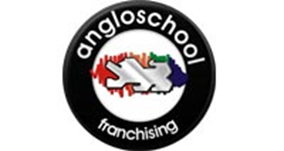 ANGLOSCHOOL SÃO CARLOS
Curso Gestão Empresarial  
Módulo de Marketing
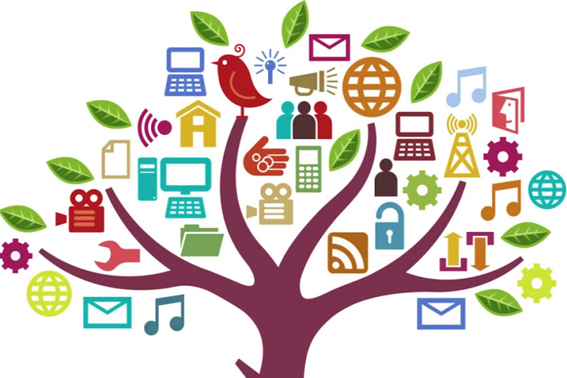 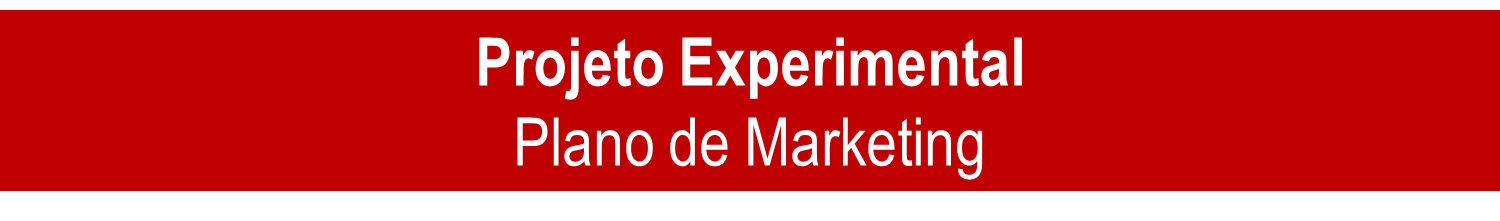 Bárbara Tavares
Eduarda Mello 
Edina viera
Eliana Santos 
Juliana Brigante
Leandro Pereira
Marcela Albino 
Rayssa Oliveira
Empresa: It’s  Sugar
Orientador: Rodrigo Rodrigues
Pesquisa
Metodologia
Pesquisas bibliográficas realizadas da internet
Análise de mercado
A palavra confeitaria vem do latim confectun e significa aquilo que é confeccionado com especialidade
     
     No Brasil, as confeitarias chegaram por volta dos anos 50 e 60, vindo principalmente da França, famosa como centro dos doces refinados e requintados, e da Áustria com seus doces e tortas finas e outras delicias.
 
    O ciclo de cana-de-açúcar teve também papel fundamental, pois havia abundancia de matéria prima para a produção de doces. Nos engenhos e fazendas, fazia parte do lazer das sinhás o preparo de doces, bolos e compotas 
Os primeiros doces genuinamente brasileiro foram o pé-de-moleque, a rapadura, a mãe benta (espécie de broa), a cocada, os quindins de iaiá, além dos bolo de mandiocas 

      O 1º bolo de farinha a se adaptar no Brasil foi o pão-de-ló, de origem portuguesa. A comercialização da confeitaria que temos atualmente, começou com a influencia dos imigrantes franceses, italianos, portugueses e alemães e com a introdução de novos equipamentos e maquinas que facilitam o trabalho de confeiteiros, que passou a ter mais tempo para ler e desenvolver, receitas mais requintadas dos doces.
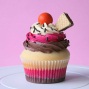 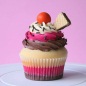 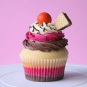 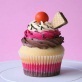 Mercado Nacional
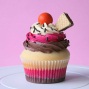 Aproximadamente 63,2 mil panificadoras compõem o mercado da panificação e confeitarias no Brasil, das quais 60 são micro e pequenas empresas. O setor gera mais de 700 mil empregos diretos, do quais 245 mil (35%) concentram-se na produção. 127 Mil empresários comandam esse mercado no Pais 

No ano passado, o faturamento estimado do setor foi de R$ 44,9 bilhões, segundo levantamento da Abip. A panificação estra entre os 6 maiores segmentos industrias do pais. Com participação de 36% na indústria de produtos alimentares e 6% na indústria de transformação.

“Panificação e confeitarias e o 2º que mais cresce no Brasil, no segmento de foodservice (Alimentação fora do lar)”,ressalta a coordenadora do Sebrae Nacional. Em 1999, foram atendidos 36,4 milhões de clientes nas padarias do pais, e em 2008, este numero saltou para 40,4 milhões de pessoas ou 25% da população
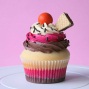 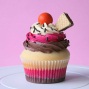 Mercado
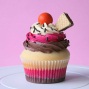 O Mercado da confeitaria não para de crescer e é motivada pelas mudanças inovadoras, se tornando um prazer e satisfação para o consumidor. Cada vez mais este setor incorpora novos formatos de atuação e atendimento ao cliente.

     Atualmente as confeitarias são consideradas um espaço onde as pessoas contarão com conforto, sendo assim cada vez mais acolhedoras, tendo um ambiente harmonioso, divertido e tranquilo. O Mais importante para o faturamento e bons lucros, são a diversidade de consumidores que agregam a um ambiente bem decorado e divertido, transmitindo momentos únicos 

     Nos últimos anos o faturamento desse mercado no pais vem surpreendendo e o valor que se lucra nesse ramo e muito alto, o equivale a um valor de R$ 87,24 bilhões. Com isso registrou- se um crescimento nominal de 3,08% em 2016
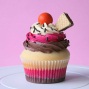 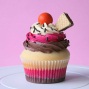 Concorrentes
Pontos  Fortes
Pontos  Fracos
Horário
de
Fidelidade de Publico
funcionamento:
Experiência
no
13h00 ás 18:45hrs
mercado
Chica Mel
(
Seg.
á Sáb
)
Local
agradável
Não possuiu
estacionamento
próprio
Fidelidade de publico
Não possui um horário
Capitolina
fixo
Entrega a domicilio
Confeitaria
Trabalham de seg. a
Doces de boa qualidade
sex
Localização ruim
Não possui
estacionamento próprio
Análise da Concorrência
Concorrentes diretos: Chica mel e Capitolina Confeitaria
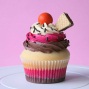 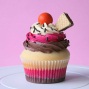 Concorrentes indiretos: Cafeterias, padarias, mercados, boleiras com produção á domicilio e Doceiras
Planejamento
Nome: It’s Sugar
Sócios Proprietários: Bárbara Tavares, Eliane Santos, Edina C. Vieira , Eduarda Mello, Juliana Cristina P. Brigante, Leandro Pereira, Marcela Albino  e Rayssa G. De Oliveira
Localização: Avenida São Carlos, 2536- Centro CEP: 13560-002
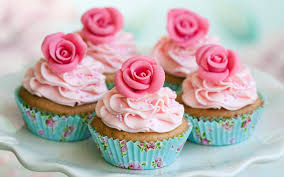 Segmento: Alimentício
Mercado de Atuação: São Carlos-SP
Investimento: 70.000,00
Definição Publico Alvo
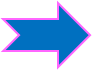 A nossa confeitaria visa um publico alvo de todos as idades, principalmente famílias, um ambiente adequado para encontros e momentos de alegria, contando com doces simples até um doce mais sofisticado, que atenda gostos de todo consumidor ou público.
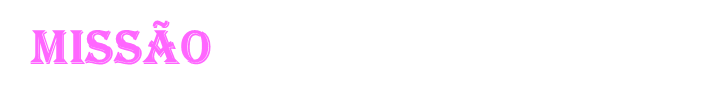 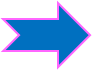 ° Ter referencia no mercado como produção diferenciados e de alta qualidade 
° Atender a eventos com rapidez e eficiência suprindo a demanda de nossos clientes e proporcionando preços acessíveis 
° Atendimento Personalidade
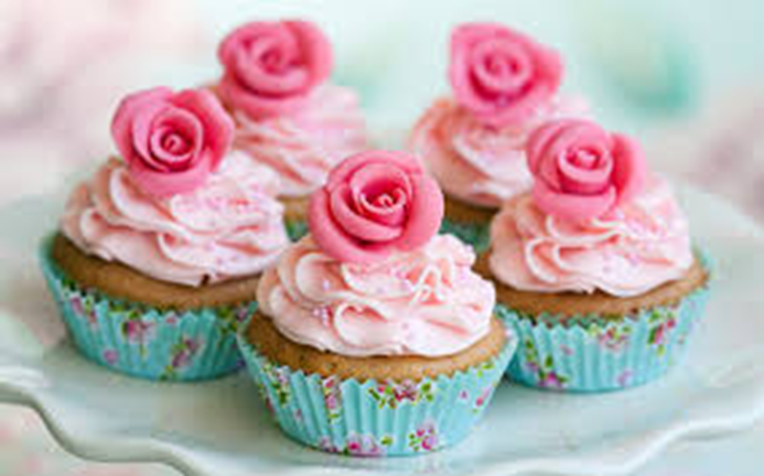 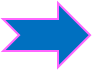 Visão
° Ser a melhor confeitaria da região pelos sabores de nossos produtos e pela satisfação do atendimento personalizado.
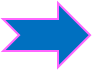 Valores
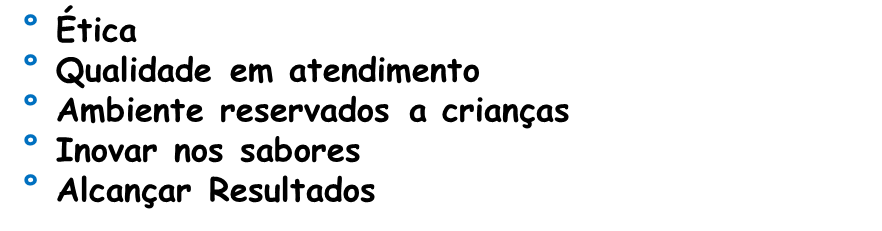 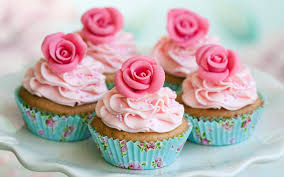 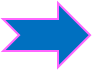 Estrutura Organizadora
° Área de atendimento e consumo; Escritório; e Depósito
° Estacionamento 
° 01 Veiculo de entrega
° 10 Funcionários 
° 01 funcionária para limpeza/utensílios domésticos 
° 04 freezers para área de produção e para área de vendas 
° Utensílios domésticos 
° 02 fogões industriais
° 02 batedeiras industriais 
° Vitrine quente para exposição dos doces 
° mesas e cadeiras
° Ar condicionado
° Balança 
° Assadeiras e formas
° 01 sinal de Wifi
° 01 Computador e impressora
° 02 Liquidificador 
° Cilindro
° Densímetro(Informar a densidade do ar)
° Pirômetro(Medir o calor do forno)
° Termômetro( informar temperatura de massa)
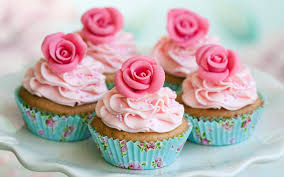 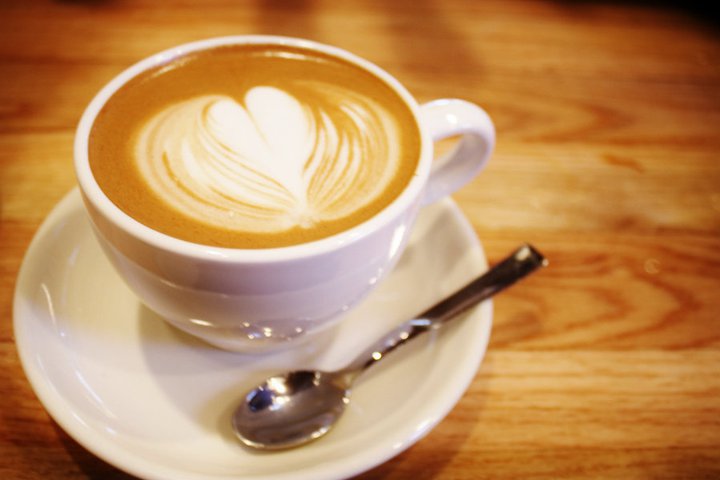 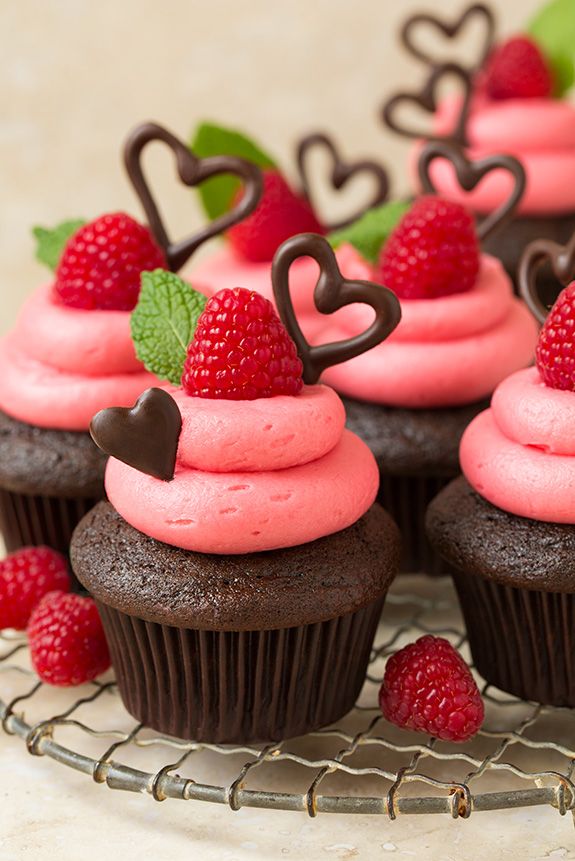 Mix de Produtos
Macarrons
Brigadeiro Gourmet
Petit Gateau c/ sorvete 
Bolo caseiro
Tortas
Pão de mel
Mousse
Copinho de brigadeiro c/ creme diversos
Bomba
Camafeu
Cupcake
Browne Burger
Naked Cake
Café
Cappuccino 
Cappuccino c/ Nutella e chantilly
Água C/ Gás
Água
Refrigerante lata
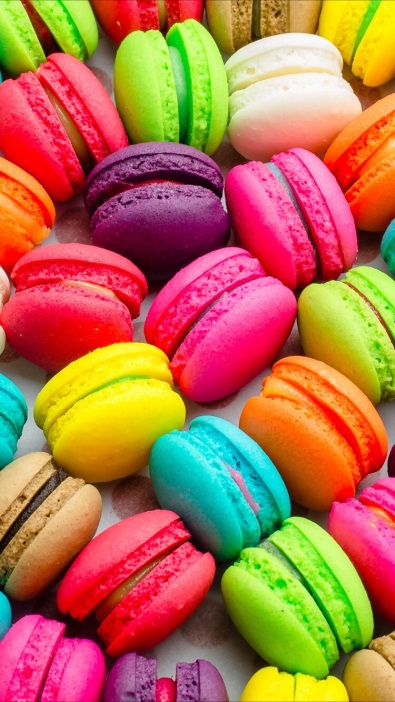 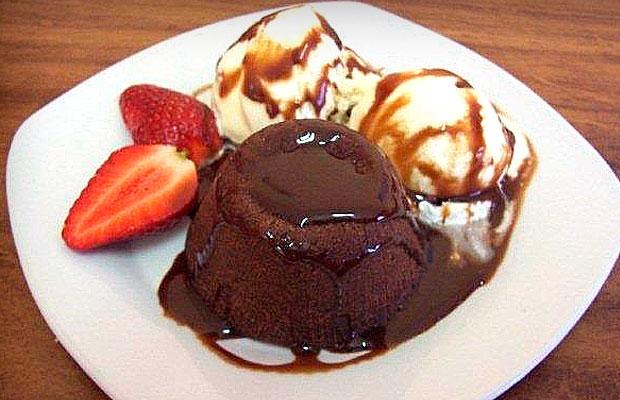 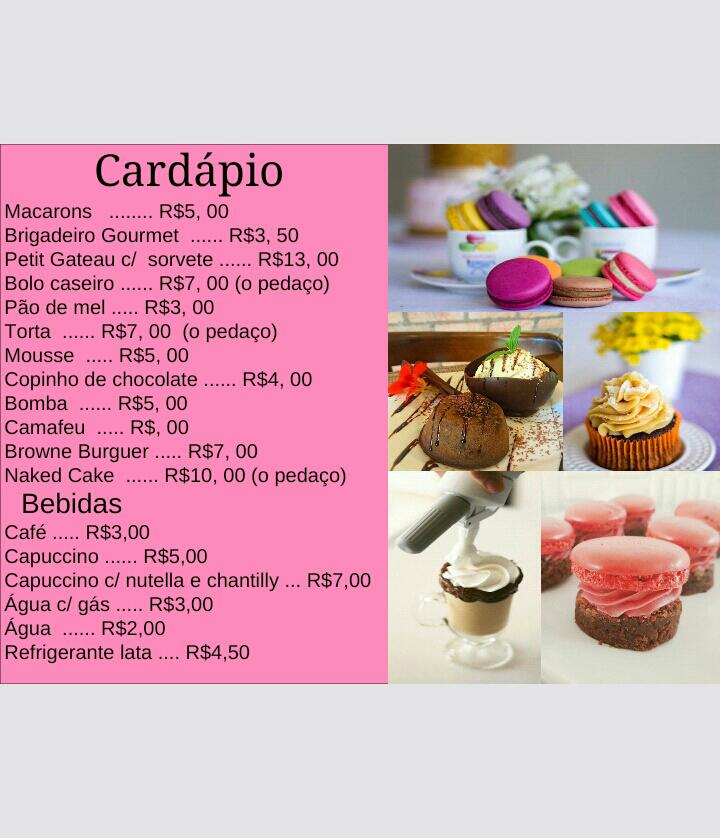 Analise Swot:
Pontos Fortes:

° Ar condicionado
° Diversidade de doces
° Localização privilégiada
° Estacionamento
° Capacidade Produtiva
° do trabalho
° Valorização do trabalho
° Preços acessíveis ao público
° acessível ao publico
° Variedade de Público alvo
° Entrega em domicilio
Pontos fracos: 

° Empresa nova no mercado
° Alta concorrência
° Valor de investimento 
° Marca desconhecida
Ameaças: 

° Manutenção de equipamentos 
° Lançamentos de produtos pelos concorrentes 
° Grandes Quantidade de concorrentes indiretos
° Crise econômica
Oportunidades:

° Falta de confeitarias na cidade e região 
° O mercado brasileiro é bastante consumista nesse ramo alimentício 
° O retorno financeiro é rápido, pelo fato de todos gostarem de doces e passar momentos de lazer, com amigos e famílias.
° Por ser uma cidade, com muitos estudantes, como universitários, eles são um publico que mais consomem. 
° Para uma confeitaria, as estações no ano, não sera um problema.
Identidade Visual
Defesa do nome:
It’s sugar o significado desse nome é “isso é açúcar”, esse nome remete a ideia de que açúcar não é só aquele açúcar moído branco ou então em cristais, o açúcar que tanto condenamos e sim que existem vários formas de açúcar, os doces da nossa confeitaria levam açúcar na formação, o nome vem da ideia de um açúcar gostoso, que tem sabor, que relembra varias coisas da sua vida, da sua infância, igual, o que queremos passar com nossa confeitaria coisas boas, prazerosas e que nossos doces sejam feitos com açúcar mais com muito sabores.
Posicionamento da marca:
Uma empresa responsável e com compromisso com nosso consumidores uma confeitaria fina, com ambiente agradável e custos acessíveis visando sempre a qualidade de nossos produtos.
Defesa do Logo:
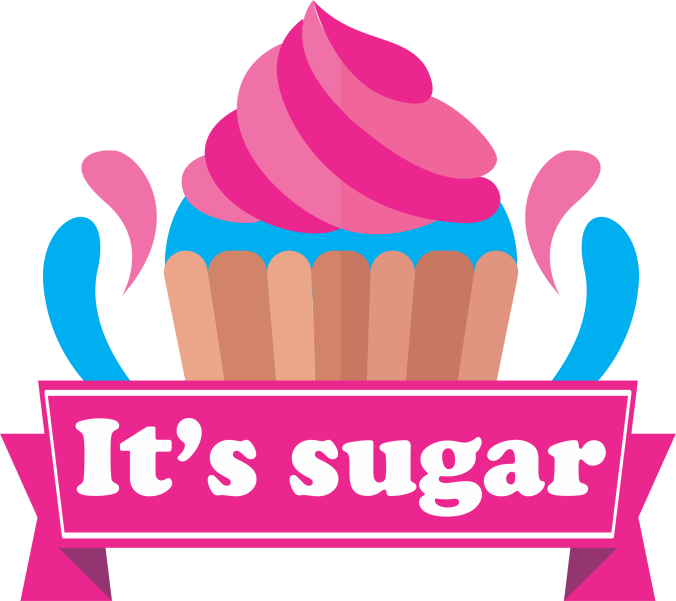 “Cupcake demonstra o doce principal em nossa confeitaria, então resolvemos demonstrar em forma do logo o principal item em nosso local, guiando seu desejo por um cupcake ate nossa loja. os outros elementos do desenhos, foi uma complementação para finalizar nosso logo, de forma delicada e exata, para que isso seja inesquecível em nossas cabeças”
Padronização das cores:
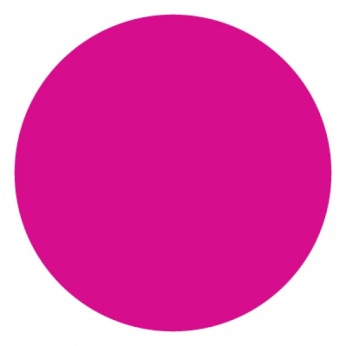 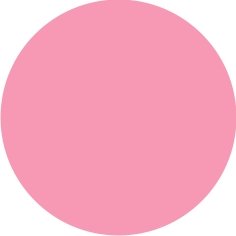 Azul ciano= C:0
Magenta=M:78
Amarelo=Y:8
Preto=K:0
Azul Ciano= C:0
Magenta=M:100
Amarelo=Y:0
Preto=K:0
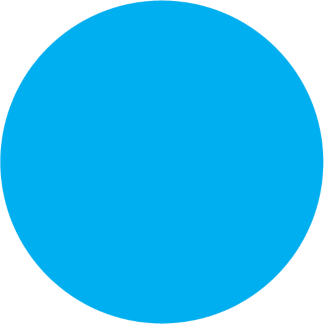 Azul Ciano=C:100 
Magenta=M:0
Amarelo=Y:0
Preto=K:0
Rosa claro
O rosa significa romance, sensualidade e beleza feminina.
Transmite fragilidade e delicadeza.
 de doçura melosa e romântica.
Magenta:
Significa Sensação de prosperidade, nobreza e respeito, dignidade, sinceridade, espiritualidade, personalidade, purificação e transformação.
Azul Ciano:
Significa tranquilidade, ternura, afetuosidade, paz de espírito, Sinceridade , confiança e segurança
Tipografia
Fonte:
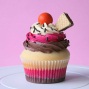 Cooper Black
ABCDEFGHIJKLMNOPQRSTUVWXYZ
Abcdefghijklmnopqrstuvwxyz
0123456789
Slogan:
“ It’s sugar por um dia ainda mais doce”
Endereço Web (Site)
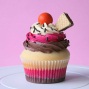 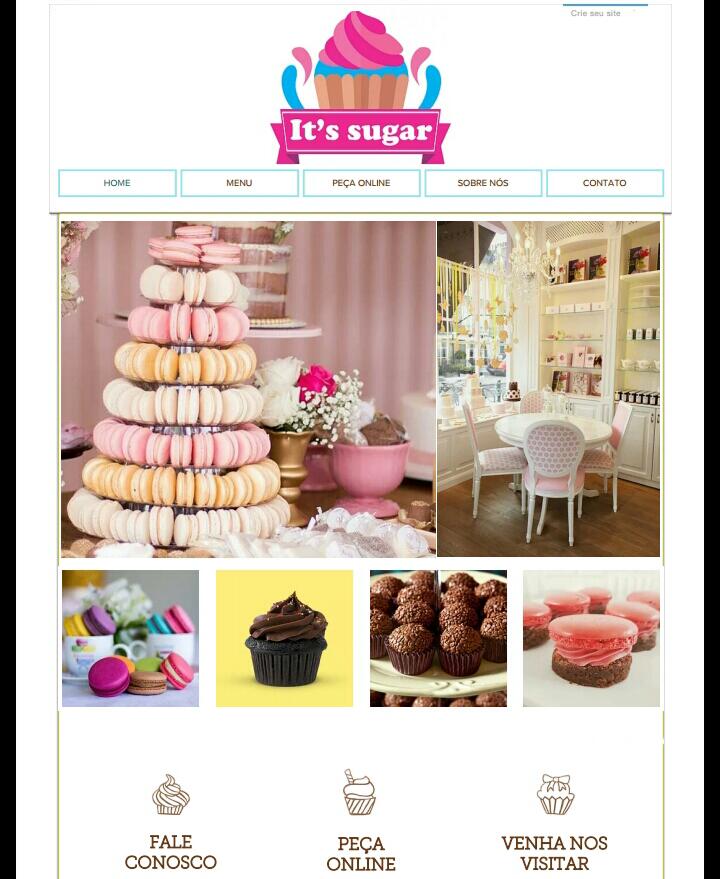 www.itssugar/confeitaria.com
Fachada
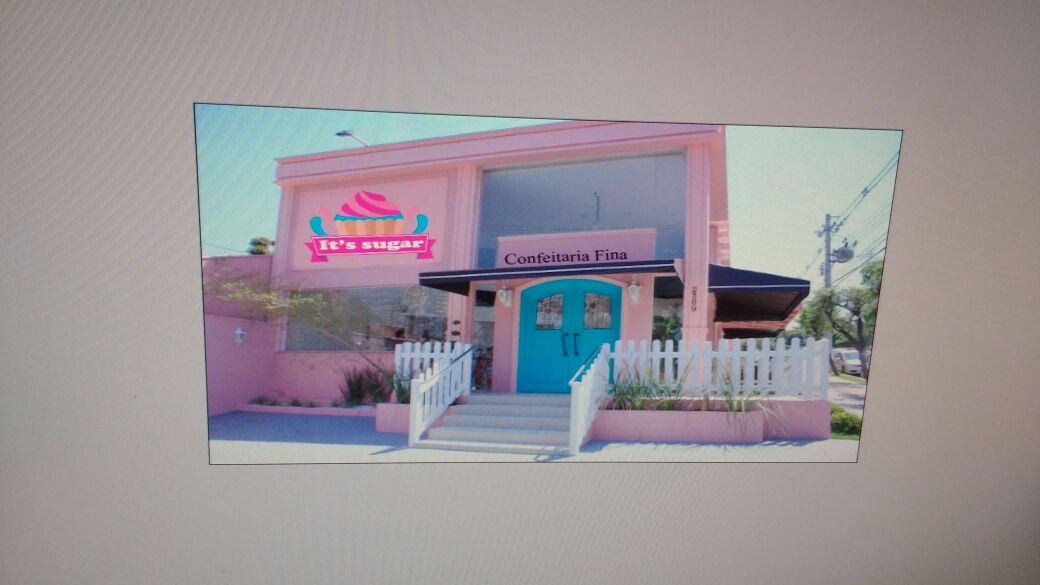 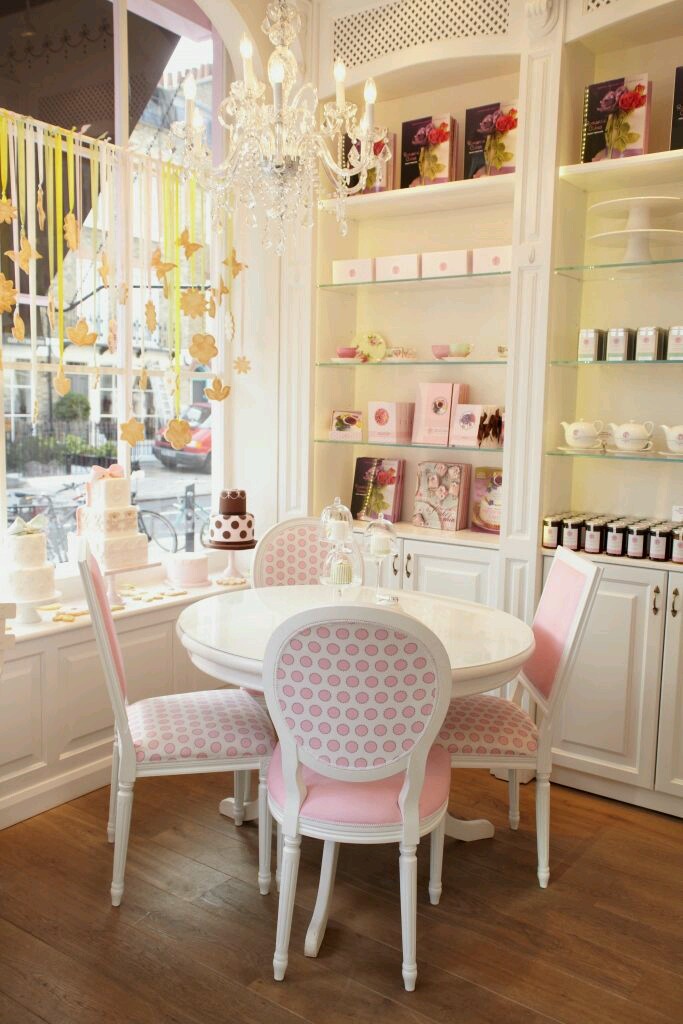 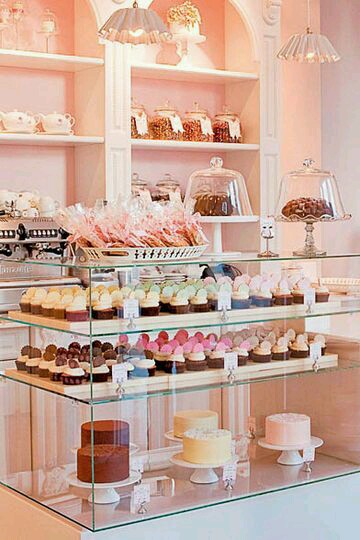 Lado Interno
Frota de veículos
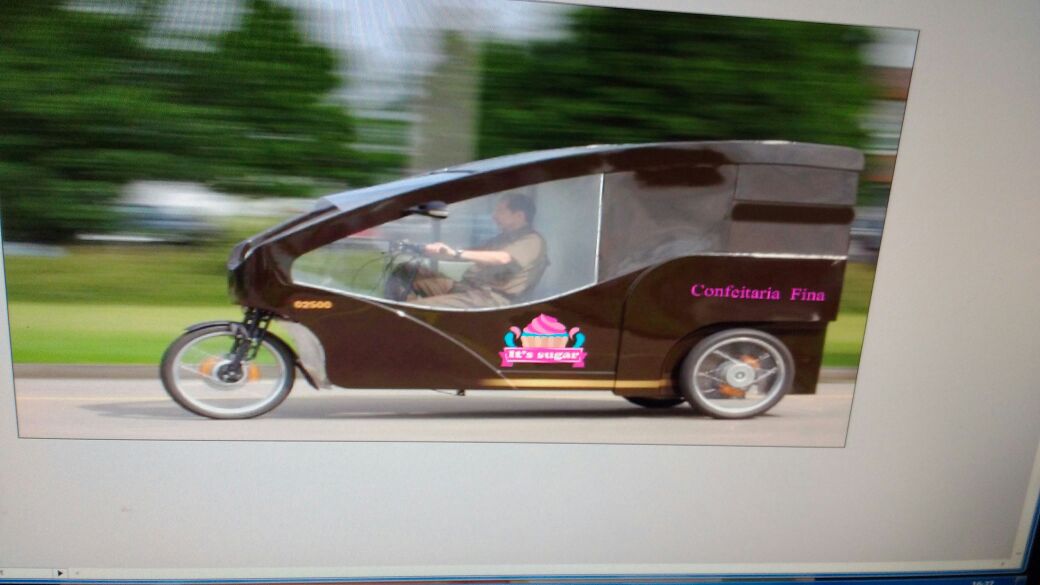 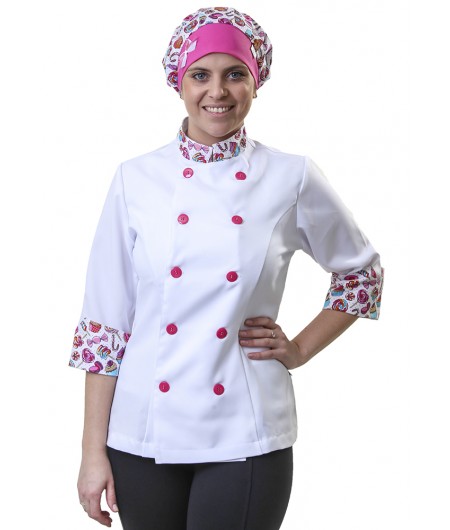 Uniformes
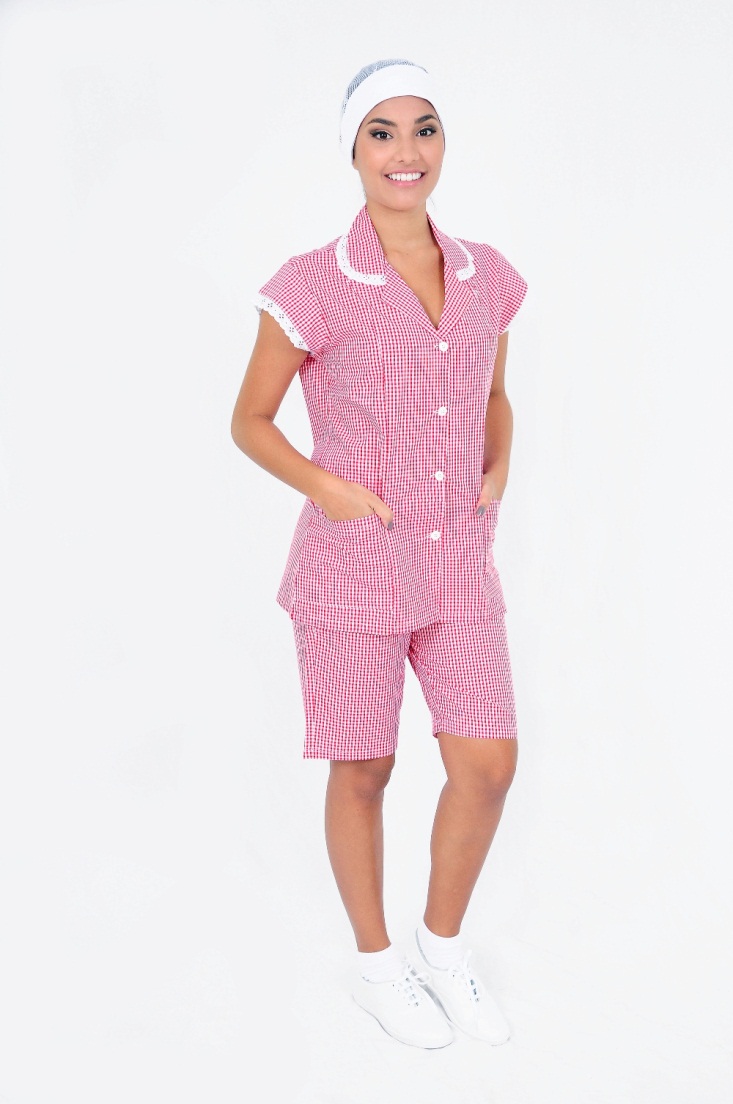 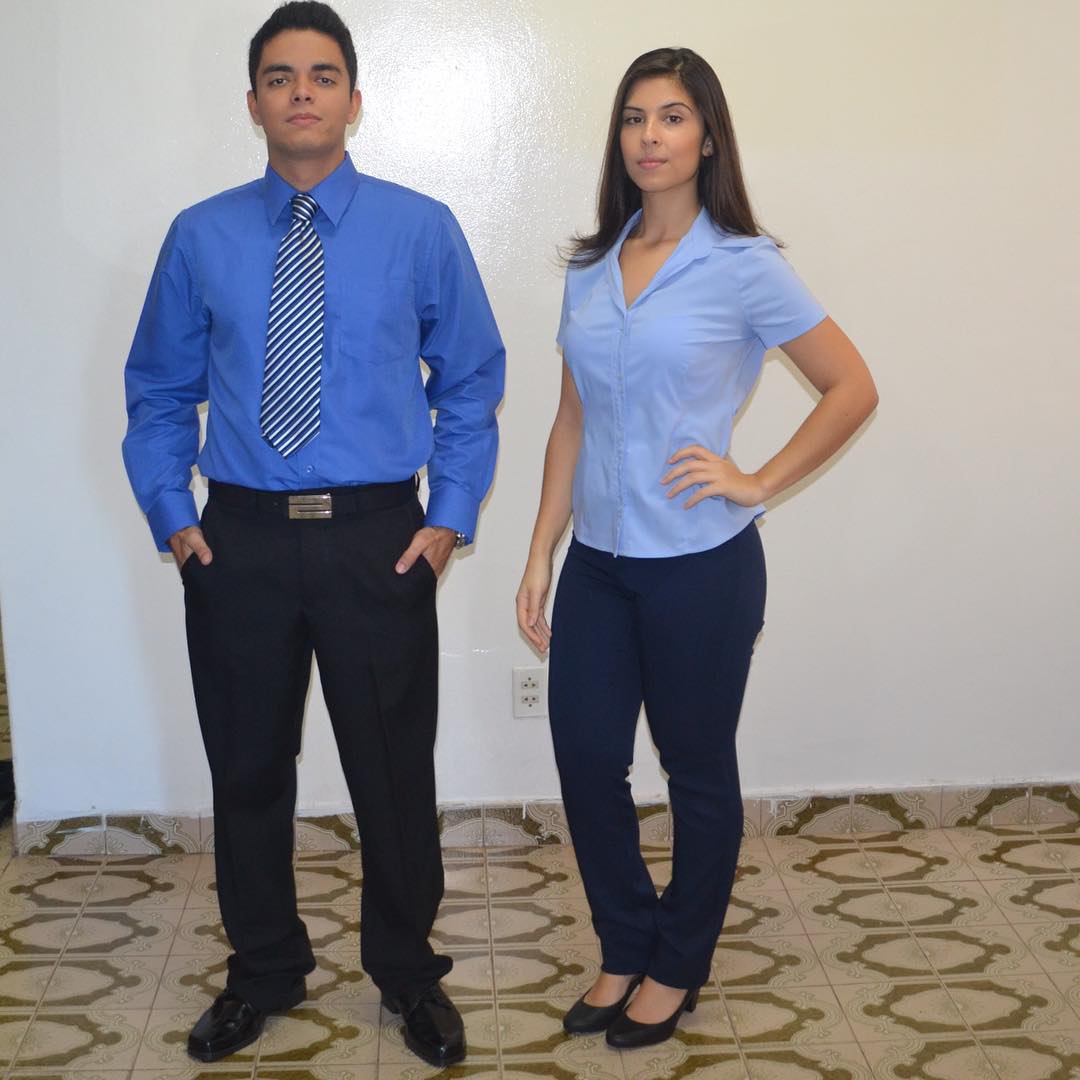 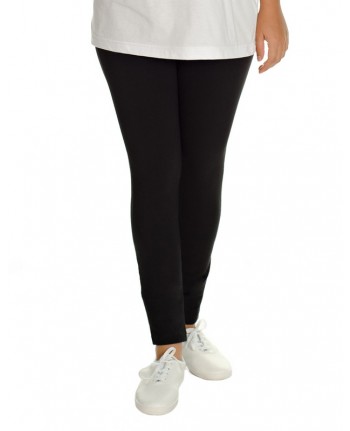 Aux. Limpeza
Escritório
Atendente
Crachá
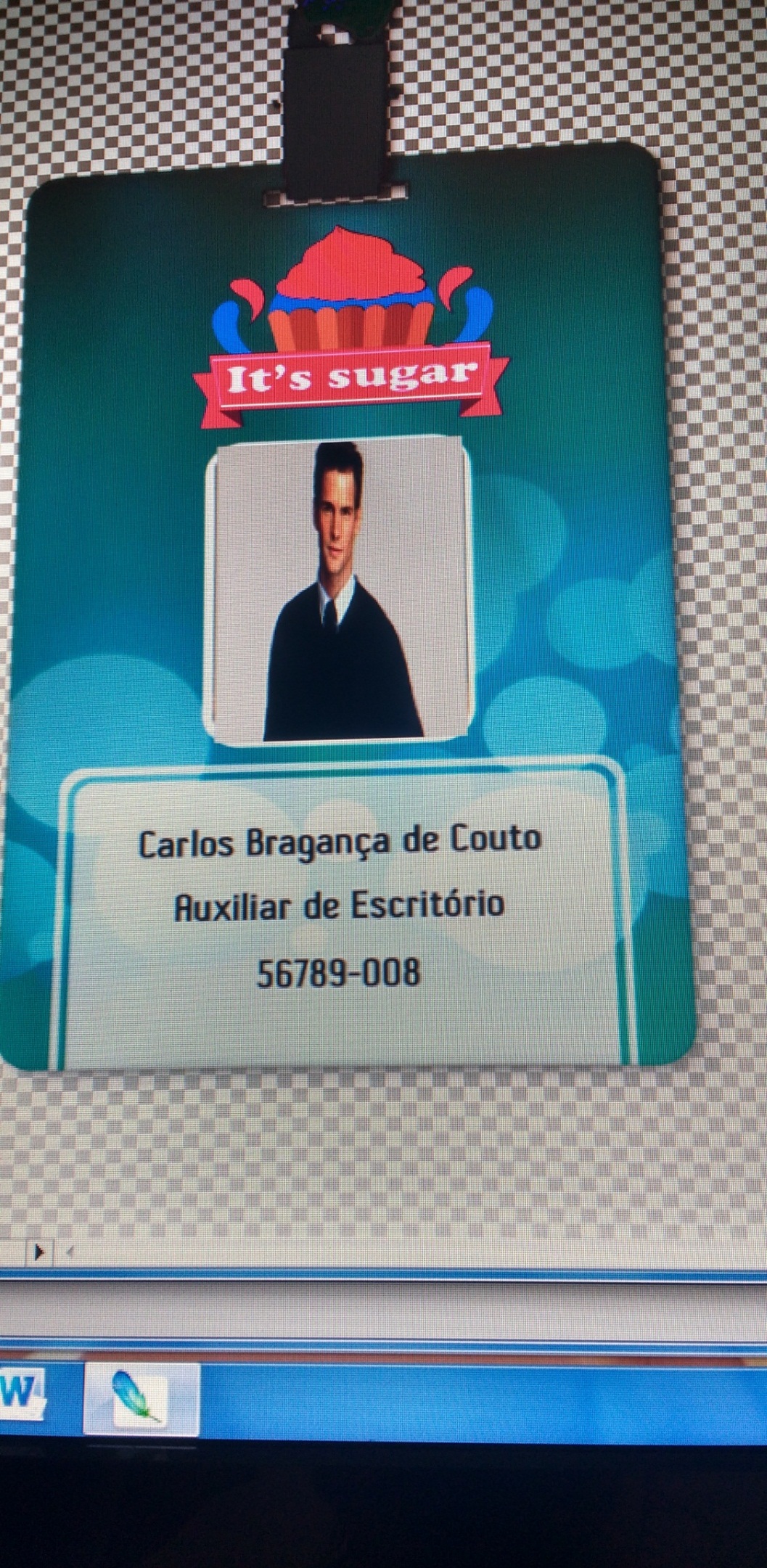 Panfleto
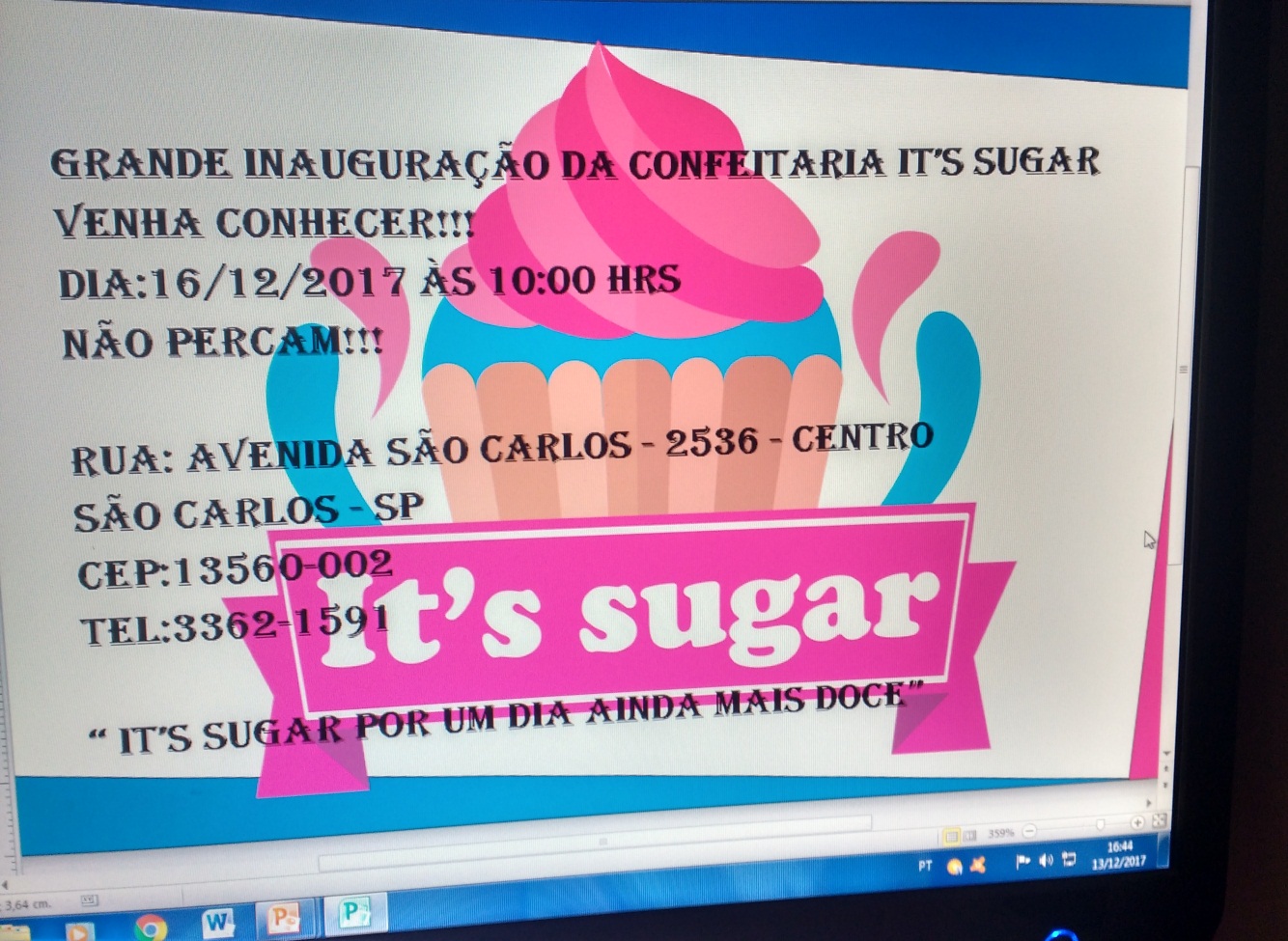 Campanha de marketing
Conceitos
A campanha it’s Sugar tem o objetivo  deixar seu dia mais leve com uma pitada de alegria. 
Momentos do nosso “dia-a-dia” como um carinho e um abraço! Pequenas coisas mais, que são simples da vida...
Deixando seu dia ainda mais doce.
Objetivo
O objetivo da nossa campanha , é o consumidor ser atraído por uma degustação de doces, por um ambiente agradável, mostrando que momentos únicos podem ser passados em nossa confeitaria.
Peças Publicitárias
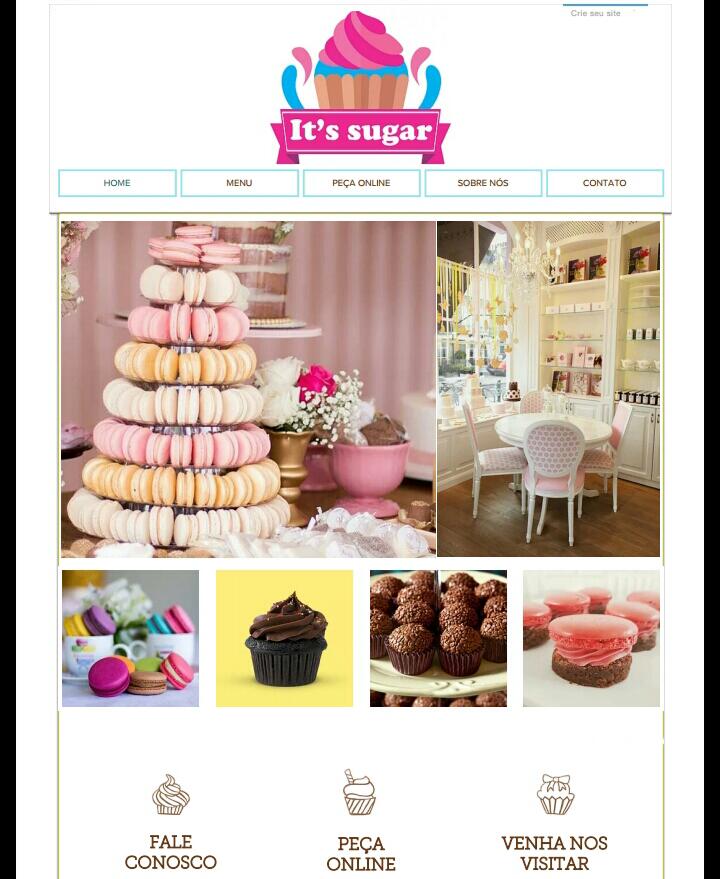 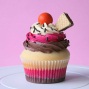 Internet
https://www.facebook.com/Confeitaria-Its-Sugar-301403183700160/?ref=page_internal
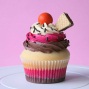 Rádio
Outdoor
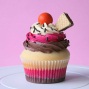 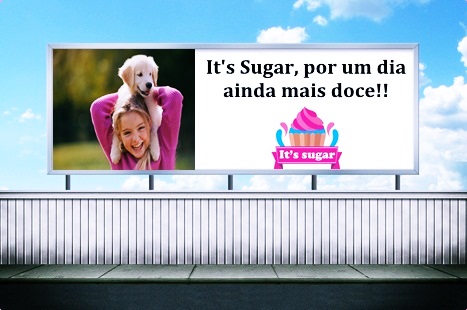 Busdoor
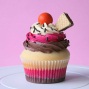 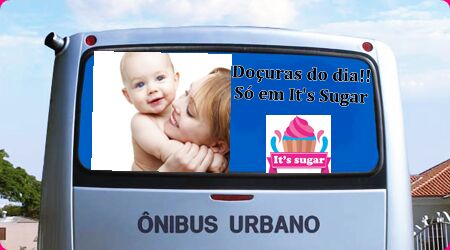 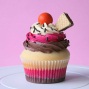 Agradecimentos
Agradecemos primeiramente a Deus, Não existem palavras o suficiente para expressar o quanto nós somos gratos a Angloschool e o Mauro também. E o nosso mestre Prof. Rodrigo, Talvez não exista palavras o suficiente e significativa que nos permitem agradecer com devido merecimento sua ajuda, e seu apoio foram para nós de valor inestimável, apenas possamos expressar através  da limitação de meras palavras, e com elas lhe prestar esta humilde, e mais sincera homenagem, muito obrigada professor Rodrigo.
Referências bibliográficas
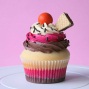 www.significadodascores.com.br
Wikipedia.org/fleischmam.com
http://www.propan.com.br/
http://www.sebraemercados.com.br/
http://revistapegn.globo.com/Revista/Common/0,,ERT86042-17180,00.html
Degustação